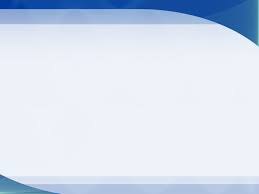 講題: 聖靈潔淨教會Holy Spirit Cleansing the Church
鄭昌國牧師
Rev. Joseph Cheng
11/11/2018
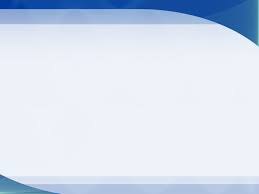 猶大 Judas (徒 Acts 1:16-20)
亞拿尼亞夫婦Ananias & his wife 
(徒 Acts 5:1-11)
3. 西門 Simon (徒 Acts 8:9-24)
4. 士基瓦之七子Seven sons of Sceva 
(徒 Acts 19:13-17)
5. 掃羅(保羅) Saul/Paul (徒 Acts 9:1-22)